Современное состояние дворцовой усадьбы.
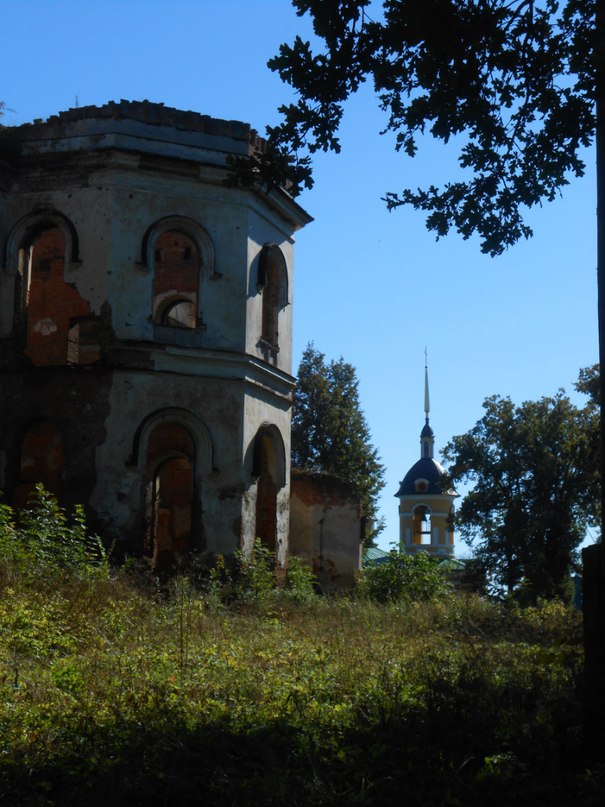 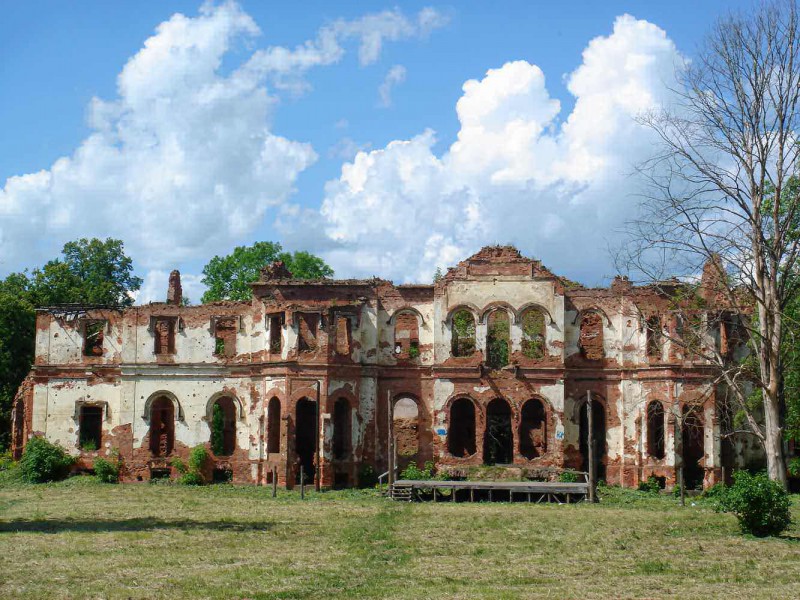 Усть-Рудица – имение М.В. Ломоносова.
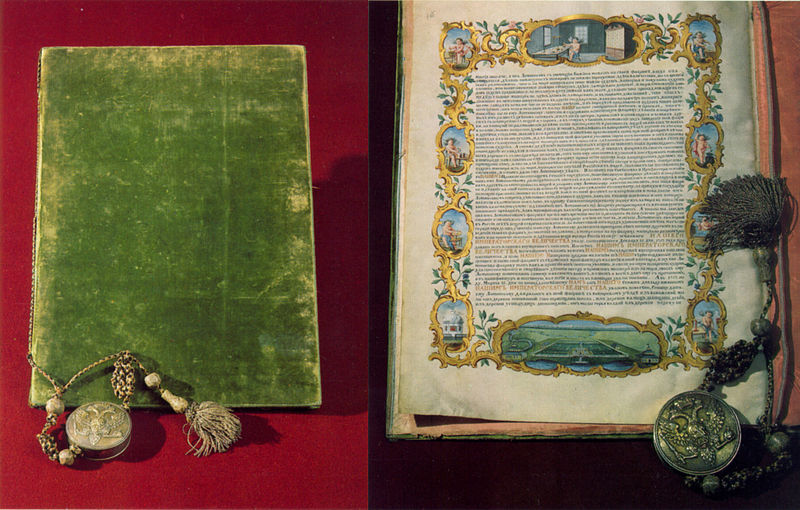 «Фабрика моя делания разноцветных стекол и из них разных вещей состоит в Коважской мызе в деревнеУcтьрудицах.» 

М.В.ЛОМОНОСОВ (1760г.).
Жалованная грамота М. В. Ломоносову на владение землями в Ораниенбаумском уезде. 1756 г.
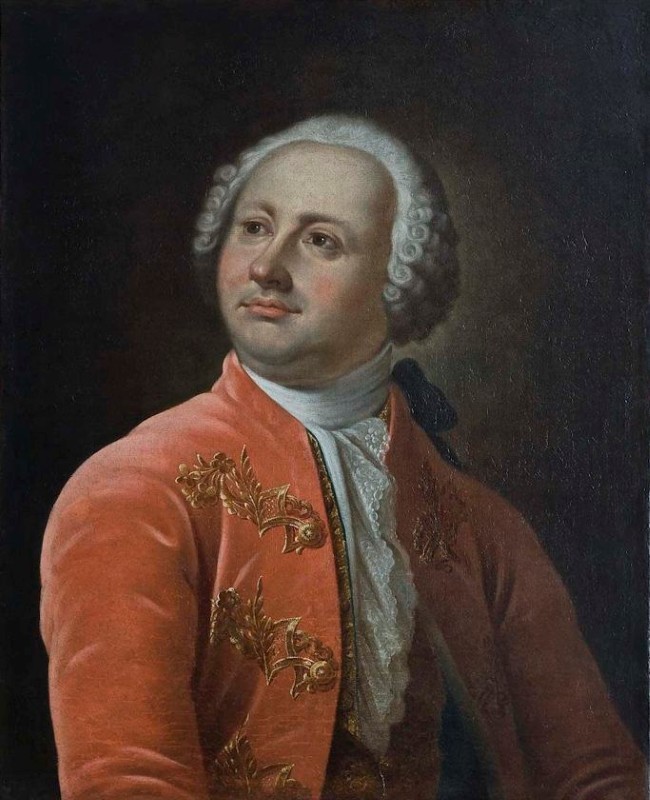 15 марта 1753 года Императрицей Елизаветой Петровной М.В.Ломоносову была пожалована земля и деревни (Шишкина,Калищи,Усть-Рудица,Липова) в Копорском уезде. В Усть-Рудице  М.В.Ломоносов построил стекольно-мозаичную фабрику, усадебный дом и разбил роскошный сад. На фабрике делали цветное стекло, бисер, смальту для мозаичных панно.
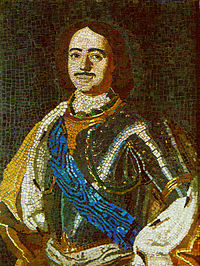 Портрет М.В. Ломоносова.
Г.И.  Скородумов. 
Начало XIX в. Холст, масло.
Пётр I. мозаика набрана М.В.Ломоносовым. 1754. Усть-Рудицкая фабрика. Эрмитаж
Потомки Ломоносова – Раевские , герои  1812 года
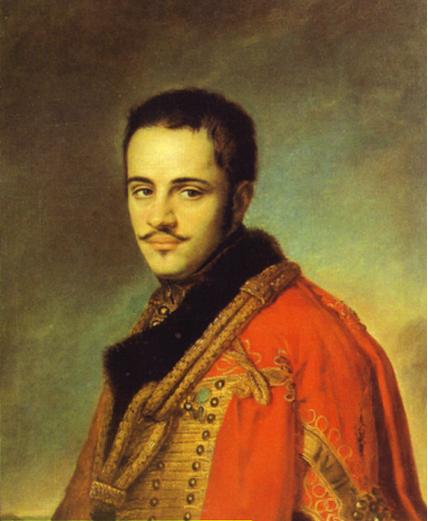 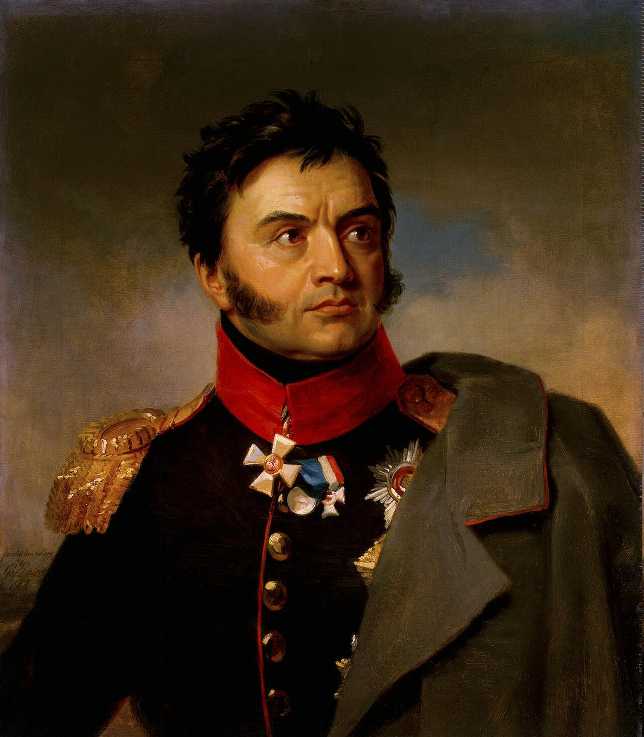 Портрет Н. Н. Раевского работы Дж. Доу.Военная галерея Зимнего Дворца
Портрет  Н. Н. Раевского
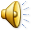 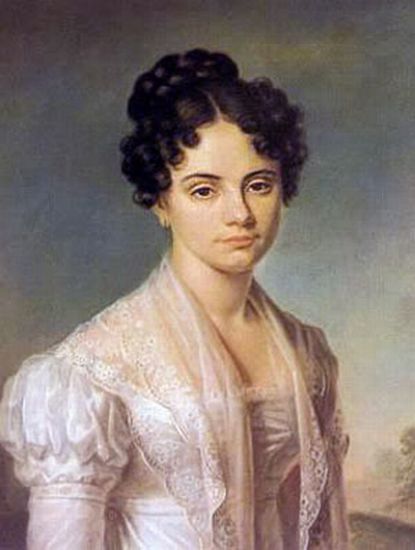 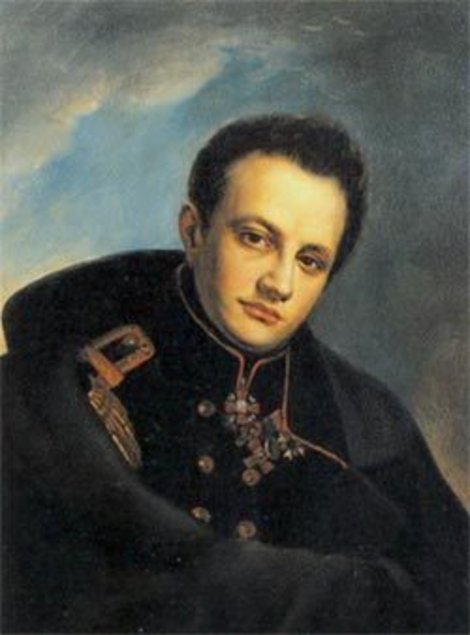 Мария Раевская, Волконская Начало 1820-х. Неизвестный художник . Жена С.Волконского ,декабриста поехала  за ним в Сибирь. А.С.Пушкин передал с ней стихи « Во глубине сибирских руд…»
Портрет Александра Николаевича Раевского
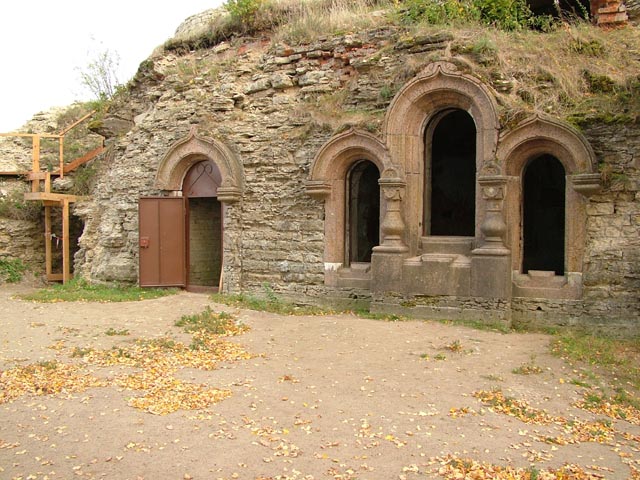 Крепость Копорье
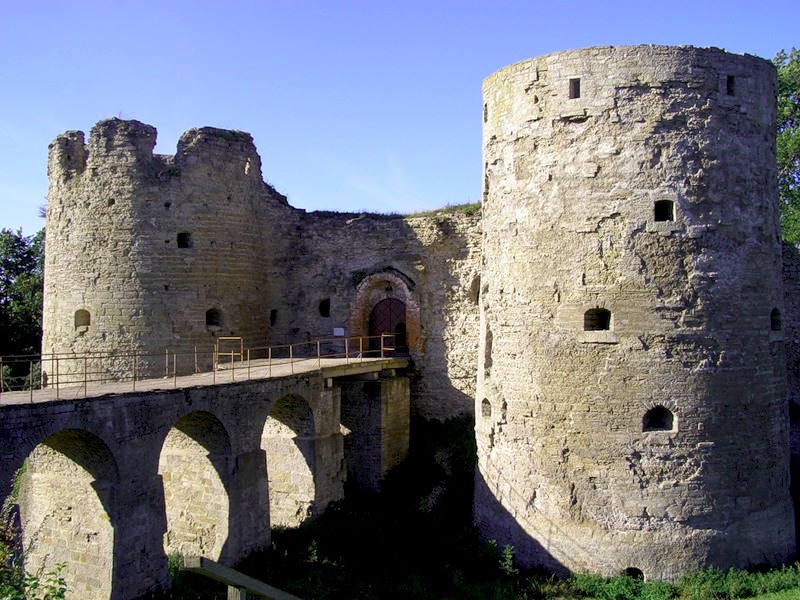 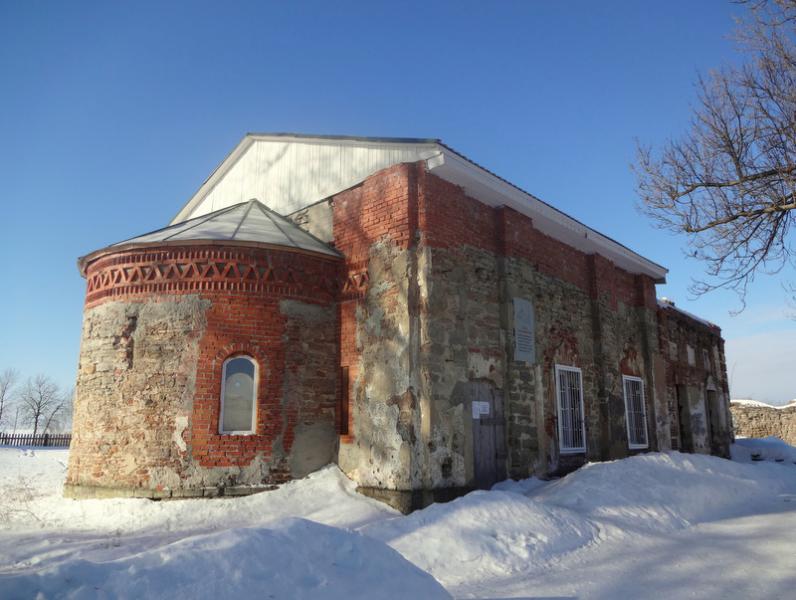 Копорье - имение Зиновьевых
Копорье, церковь
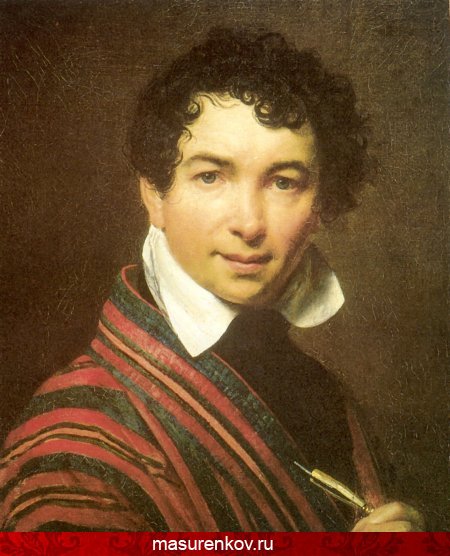 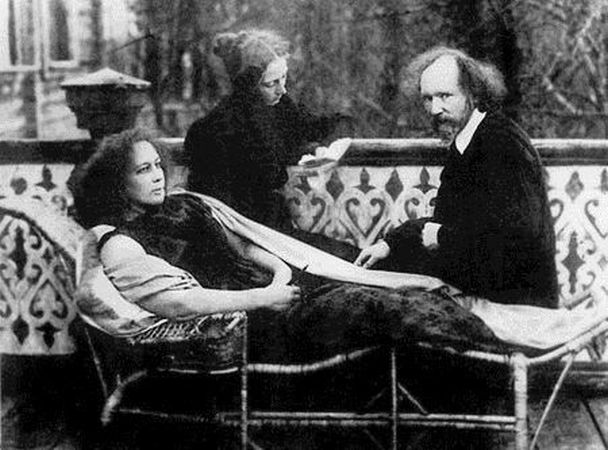 О.Кипренский. Автопортрет 1828 г. ,х.м.
Воронино
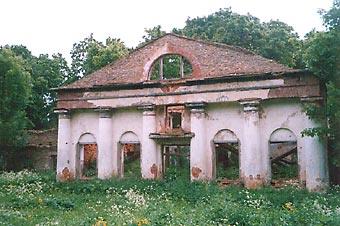 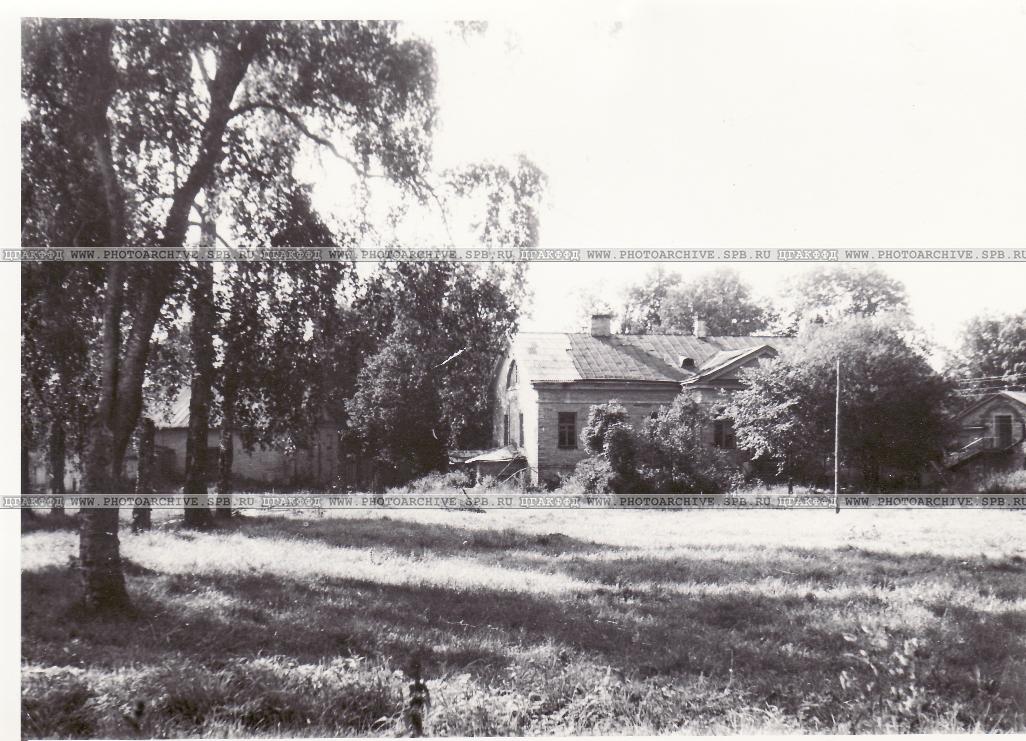 Оранжерея
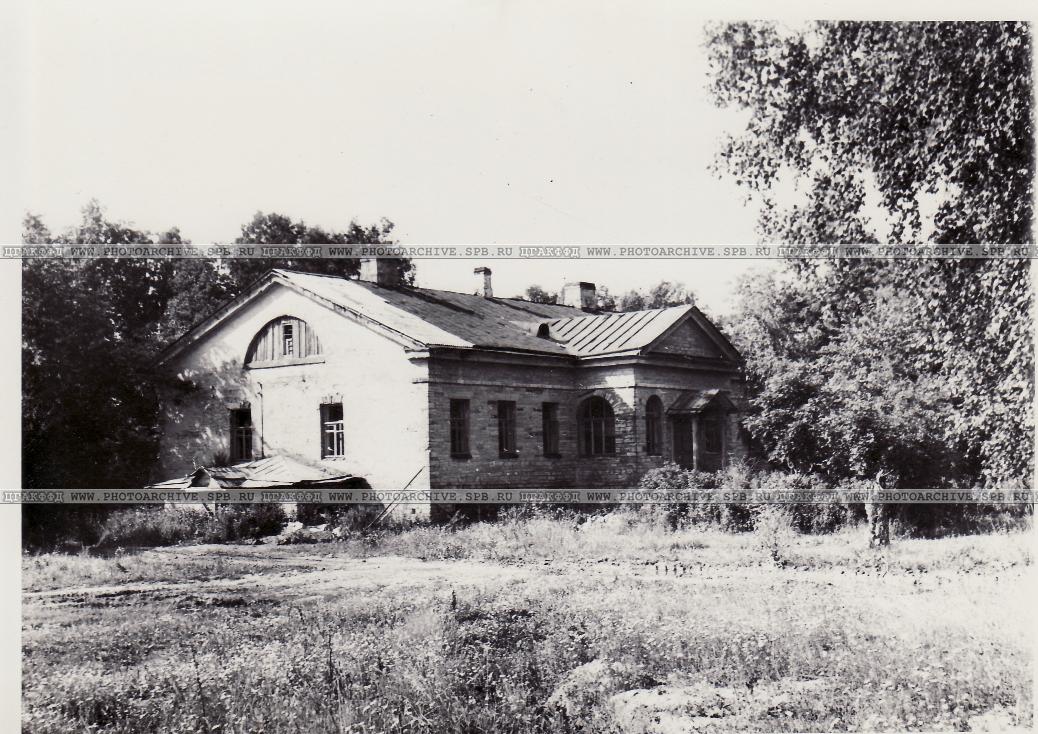 Вид построек бывшей усадьбы "Воронино". На переднем плане каменный господский дом, справа остатки бывшей оранжереи ( усадьба Енгалычевых,1830-е годы )